maleisië
Door Roderick
[Speaker Notes: Het ontwerp van de Maleisische vlag is een combinatie van de vlag van de VS en de halve maan met ster zijn traditionele Islamtische symbolen, die verwijzen naar de islam. 
De 14 strepen op de vlag staan voor de 13 staten en de (drie) Federale Gebieden van Maleisie. De ster heeft om dezelfde reden veertien benen. 
De ster wordt ook wel de "Federale Ster” genoemd en is een nationaal symbool.]
Inleiding
1: Over Maleisië
2: Het ontstaan van Maleisië
3: Handel
4: Eten
5: Dieren
6: Bekende gebouwen
7:Roderick in Maleisië
[Speaker Notes: We gaan het vandaag hebben over een paar leuke weetjes van Maleisie zelf; de geschiedenis van M; de handel; 
het eten; de dieren; bekende gebouwen; en tot slot iets over mezelf in M.]
1. Over maleisie...Waar ligt maleisië?
[Speaker Notes: Waar ligt Maleisië eigenlijk?
 
Maleisië ligt in het Zuidoosten van Azië en het grenst aan Indonesië, Singapore, Thailand en Vietnam. Het is qua oppervlakte bijna 10.8 keer zo groot als België en het heeft 3 keer zoveel inwoners.]
1. Over Maleisië
Zuid-Oost Azië
Bijna 32 miljoen inwoners. Ong. 3 x zoveel als België
Drie bevolkingsgroepen: Maleirs (60%), Chinezen (24%)en Indiers (8%)
Geloven: Islam, Boeddhisme, Chinees volksreligie, Taoïsme, Hindoeïsme, Christendom e.a
Talen: Maleisisch, Engels (erkend)
Geregeerd door: Sultan Abdullah
[Speaker Notes: In maleisië zijn er ongeveer 32miljoen inw. Dat zijn ongeveer3 keer zoveel als belgië.  Er zijn Drie bevolkingsgroepen: Maleirs (60%), Chinezen (24%)en Indiers (8%)
 de Geloven zijn:  Islam, Boeddhisme, Chinees volksrelegie, Taoïsme, Hindoeïsme, Christendom e.a
Talen: Maleisisch, Engels (erkend) erkend is met een soort acsentje
Het land word Geregeerd door: Sultan Abdullah]
munteenheid
Ringgit malaysia
Waarde: 
1 MYR = 0.21324 EUR
[Speaker Notes: In maleisië betaalt men met de ringgit 
1 ringgit is ongeveer 20 cent waard]
De maleisische vlag
[Speaker Notes: Het ontwerp van de Maleisische vlag is een combinatie van de vlag van de VS en de halve maan met ster zijn traditionele Islamtische symbolen, die verwijzen naar de islam. 
De 14 strepen op de vlag staan voor de 13 staten en de (drie) Federale Gebieden van Maleisie. De ster heeft om dezelfde reden veertien benen. 
De ster wordt ook wel de "Federale Ster” genoemd en is een nationaal symbool.]
2. Het ontstaan van maleisië
Gesticht in 1402 (+Singapore)
1511 Malakka veroverd (Portugezen)
1641 Malakka veroverd (Nederlanders)
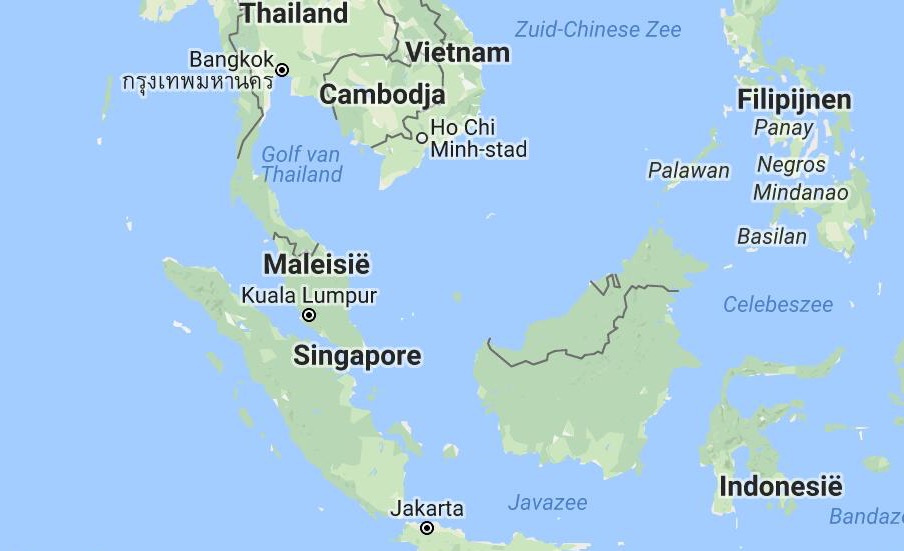 [Speaker Notes: Maleisie werd gesticht in 1402 en dat was toen met singapore
In 1511 werd malakka veroverd door de portugezen
130 jaar later werd malaka veroverd door de Nederlanders
Hier zie je Malakka, Malakka ligt net onde Kuala-Lumpur de hoofdstad.]
1786 Penang veroverd (Engelsen)
1819 Singapore veroverd (Engelsen)
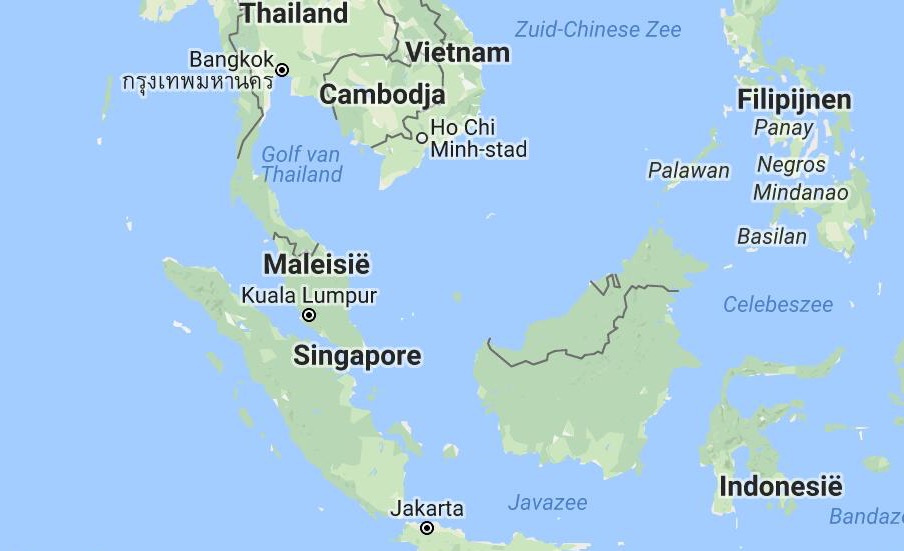 [Speaker Notes: In 1786 werd Penang veroverd door de Engelsen
En in 1819 werd ook singapore veroverd door de Engelsen die toen vele kolonies bezaten zoals: India, Australië, Penang...]
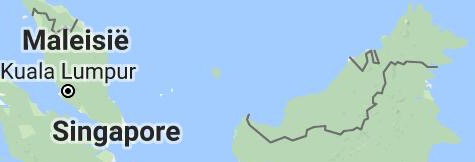 Na W.O11 bezet (Japan)
Sinds 1957 onafhanklijk (’Federatie van Malaya’)
Afscheiding singapore 1965
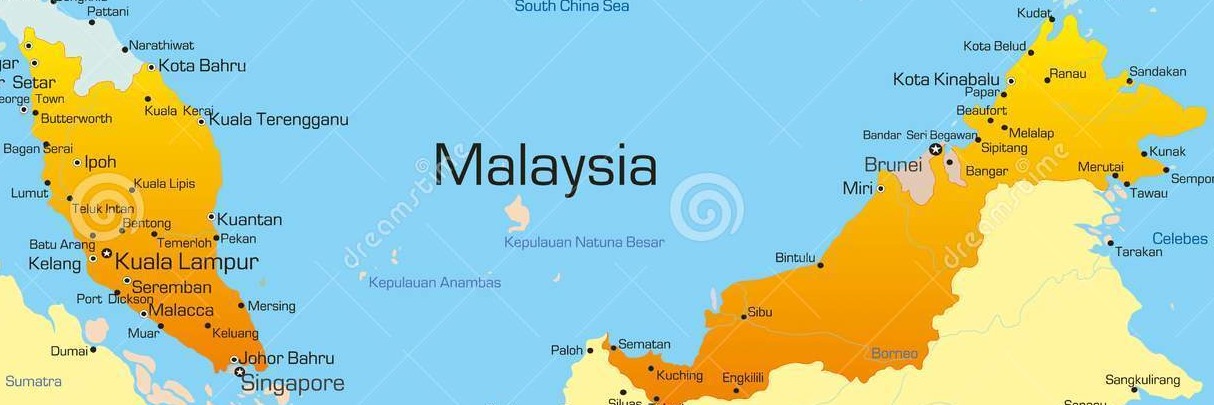 [Speaker Notes: Na de tweede wereldoorlog hadden de Japanners Maleisië bezet zoals de Duitsers dat bij de Nederlanders deden.
Na 12 jaar was Maleisië onafhankelij als: Federatie van Malaya
Sinds 1956 is Singapore een onafhankelijk land.]
3. hand€l
Palmolie
Olie 
Auto’s
Mijnbouw
[Speaker Notes: Maleisië handelt voornamelijk in palmolie, olie, auto’s en mijnbouw.]
palmolie
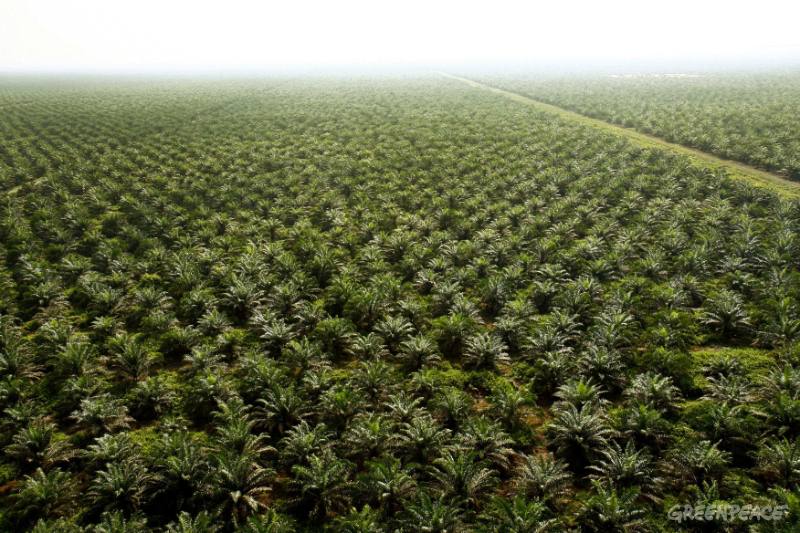 Zit in:
-Choco
-Wasmiddel
-Shampo
-Tandpasta
-...
Nadeel:
Bomen kappen
dus
Dieren verliezen leefgebied
Voordeel:
Plantaardig
[Speaker Notes: Palmolie zit in bijna alles wat in de supermarkt ligt.
Het zit namelijk in: Choco Wasmiddel Shampo Tandpasta enz.
Maar palmolie heeft ook een nadeel, je moet heel veel ruimte hebben om al die bomen te kunnen planten.
Daardoor verliezen veel diere hun leefgebied. Het voordeel ervan is dat het plantaardig is.
Dit is ook de reden waarom we naar Maleisië zijn verhuist.]
Olie
Benzine 
Raakt op
Slecht voor het millieu
Levert veel geld op
[Speaker Notes: Het grootste benzinemerk is Petronas, dehoofdsponsor van F1 team Mercedes
Benzine kent meer nadelen dan voordelen
1: het raakt op, 2: het is ook nog eens slecht voor het milieu.
De enige reden waarom mensen hetblijven opboren, is dat het veel geld oplevert]
proton
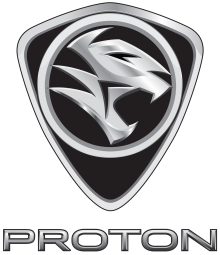 Automerk 
 Verkrijgbaar in Azië
[Speaker Notes: Het automerk Proton is in heel Azie een doorslaand succes. En heeft een max. snelheid van 190km/u]
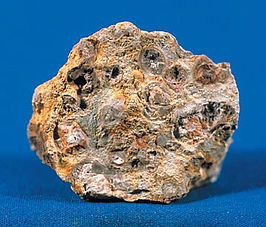 mijnbouw
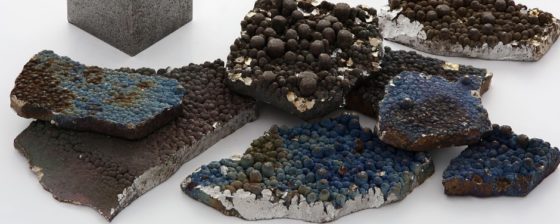 Goud
Bauxiet
Ijzer
Mangaan
Tin
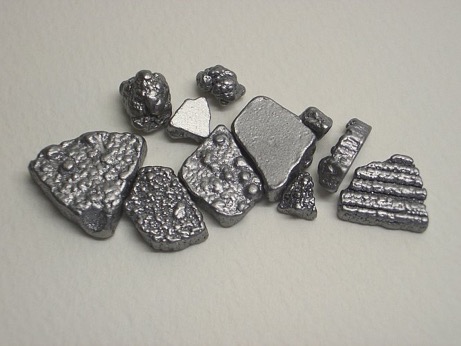 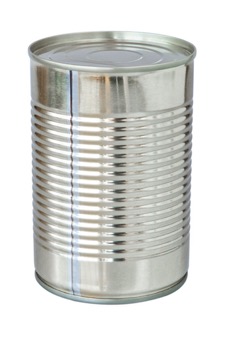 [Speaker Notes: In Maleisië wordt er gegraven naar: goud, bauxiet, ijzer, mangaan en tin
Tin word vooral opgegraven in Mynamar]
4. Eten
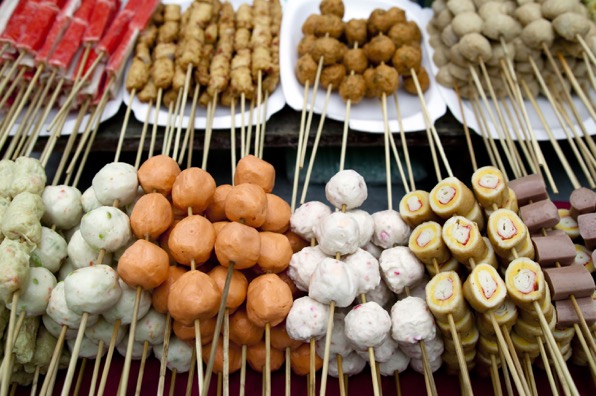 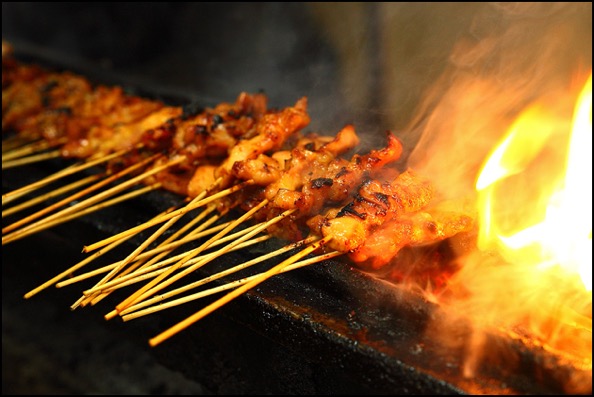 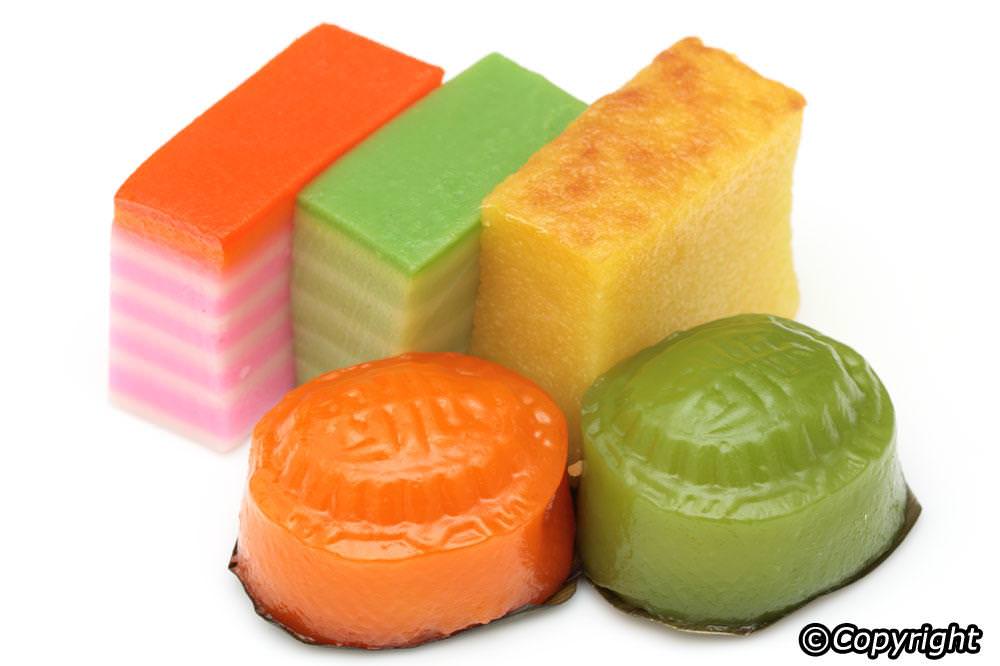 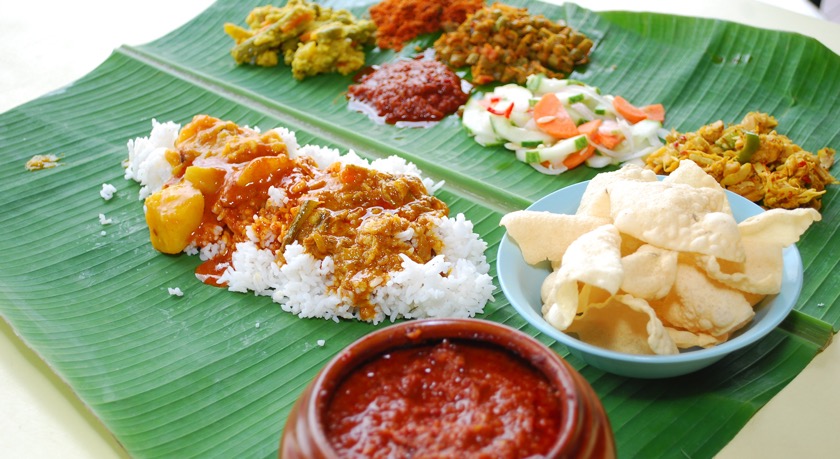 [Speaker Notes: Uit eten gaan is normaal in Maleisie. Het grootste deel van de bevolking kookt bijna nooit thuis. Buiten de deur eten is over het algemeen goedkoper is dan ingrediënten in de supermarkt. De meeste gerechten in Maleisie hebben of rijst of mie als basis. Mijn persoonlijke favoriet is banana leaf.]
durian
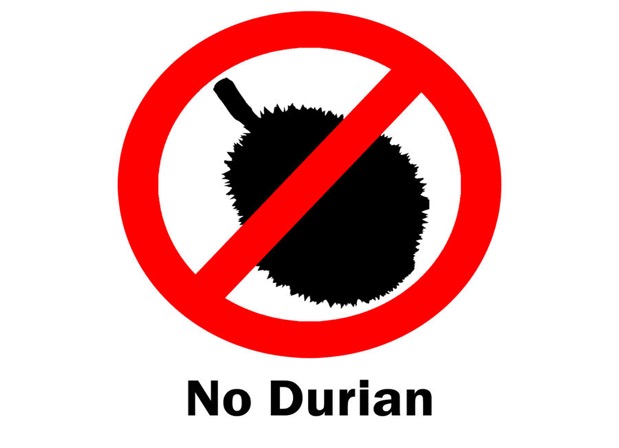 [Speaker Notes: De duian smaakt best ok, maar het stinkteen melenium in de wind.
Er bestaat geen geurendigibord en dat is best wel jammer.
Ik heb er geen mee kunnen nemen omdat alle vliegmaatschappijen het verbieden mee te nemen en twee: je komt er hier heel moeilijk aan.]
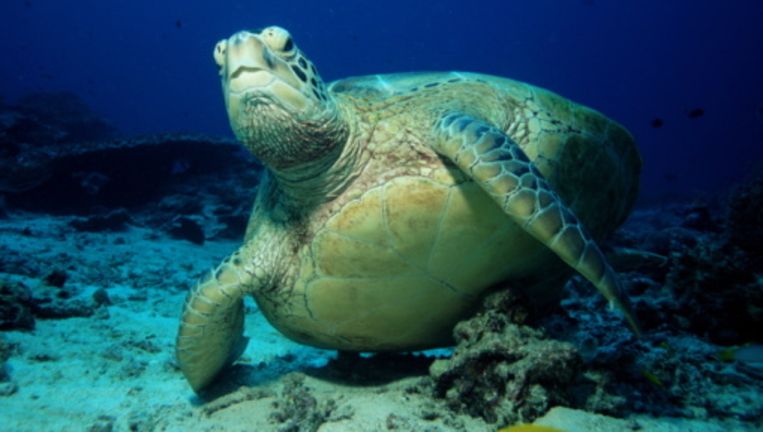 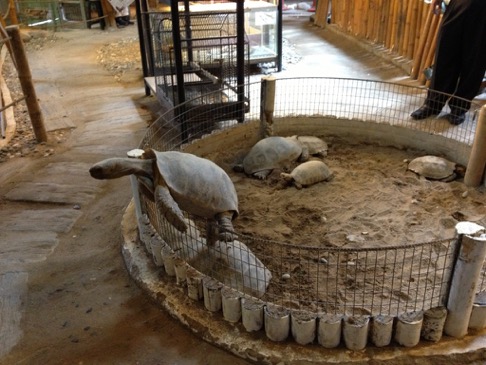 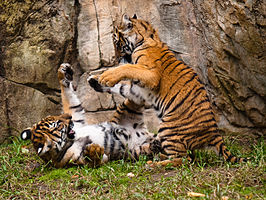 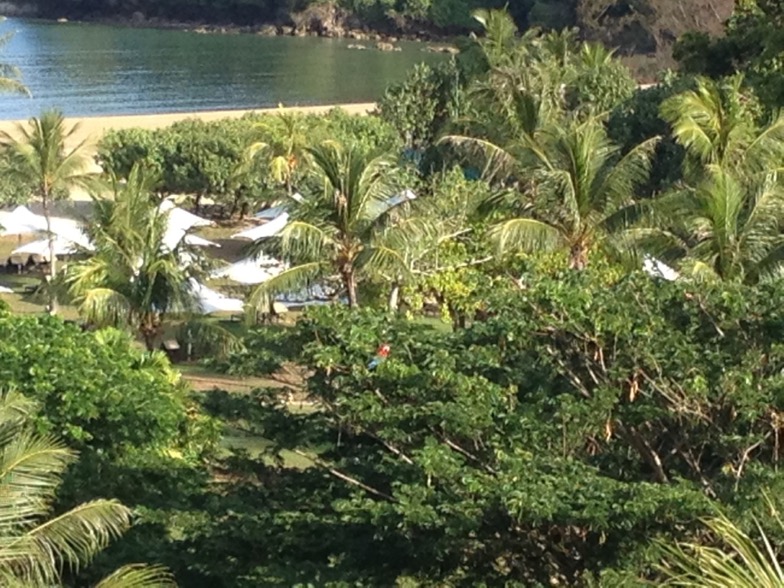 5. dieren
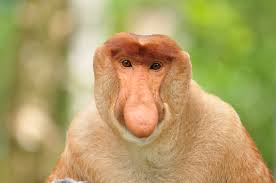 En een mooie bloem
[Speaker Notes: Er zijn vele dieren in Maleisië zoals: de schildpad, de tijger, de neusap, de papegaai, ....
Maar ik ga het met jullie hebben over de:]
borneose Orang-oetang (Pongo pygmaeus)
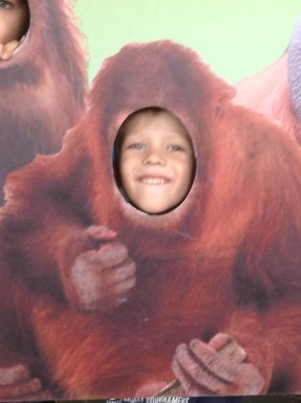 Mens-Aap
35-45 jaar oud
40-80 kg
M:1,2m-1,4m
V:1m-1,2m
Mannetjes grote wangkwabben
Bedreigde diersoort
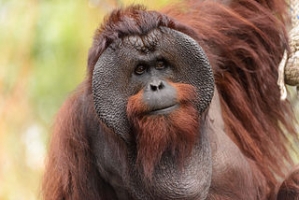 [Speaker Notes: De Borneose Orang-Oetang komt voor in Borneo en is een mensaap.
De Borneose Orang-Oetang kan tussen de 35 en 45 jaar oud worden en wegen tussen de 40 en 80kg.
Bij De Borneose Orang-Oetang worden de mannetjes groter dan de vrouwtjes, de mannetjes 1,2m-1,4m
 en de vrouwtjes 1m-1,2m
De mannetjes hebben grote wangkwabben en een soort baard.
De Borneose Orang-Oetangis met uiitsterven bedreigd omdat ze hun leefgebied verliezen]
rafflesia
3m breed
15 kilo zwaar
Bedreigd
[Speaker Notes: De raflesia is de grootste bloem ter wereld en groeit in Borneo en kan een diameter van wel drie meter hebben en 15 kg wegen!]
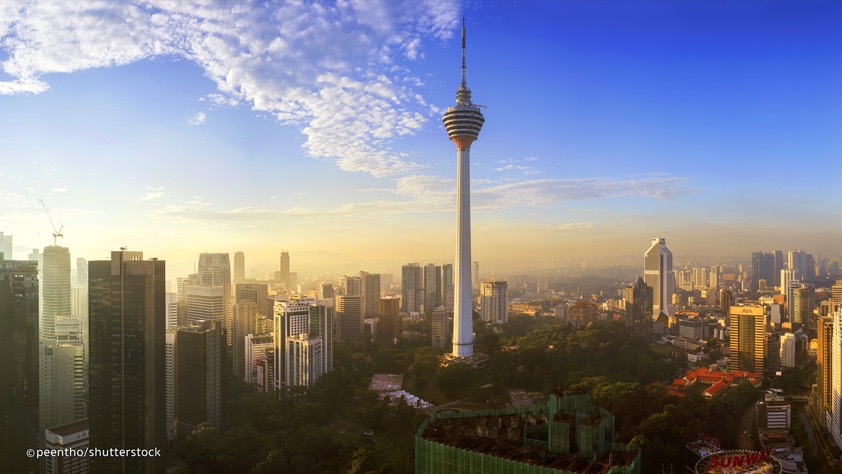 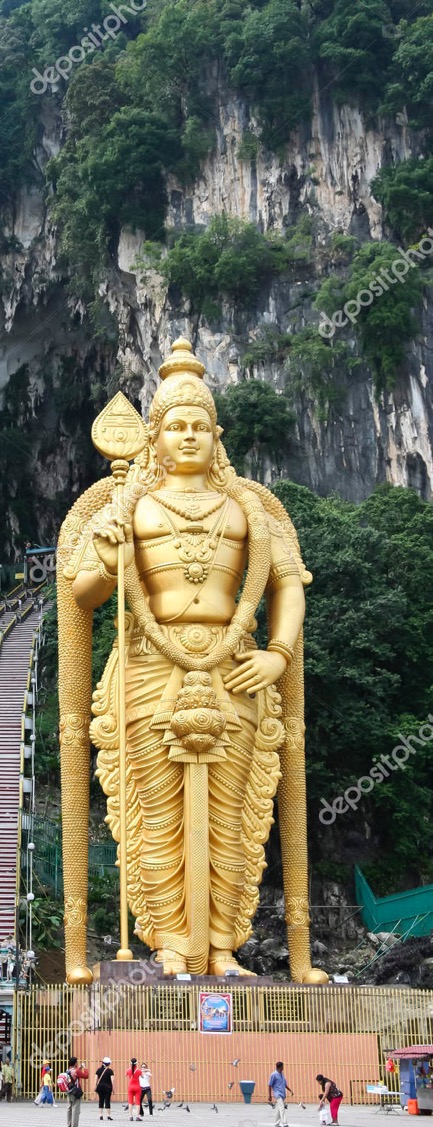 Bekende gebouwen en monumenten
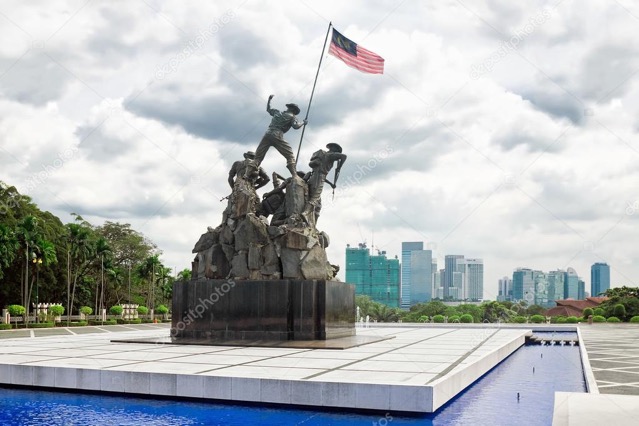 [Speaker Notes: In Maleisië is er veel hoogbouw en daar horen ook een paar bekende gebouwen bij.
Zoals de KL tower. Maar er zijn ook eeuwenoude monumenten zoals het batu monument]
The petronas towers
452m hoog
Architect: Cesar Pelli
Loopbrug op 170m hoogte en 58,4m lang
Islamtische sterrenwijzer motief
[Speaker Notes: De petronas towers zijn allebei 452m hoog en wegen elk 300000ton de architect is Cesar Pelli.
De recordbrekende toren heeft ooh de hoogste loopbrug ter wereld de torens stellen een Islamitische sterrrenwijzer motief]
6. Roderick in maleisie
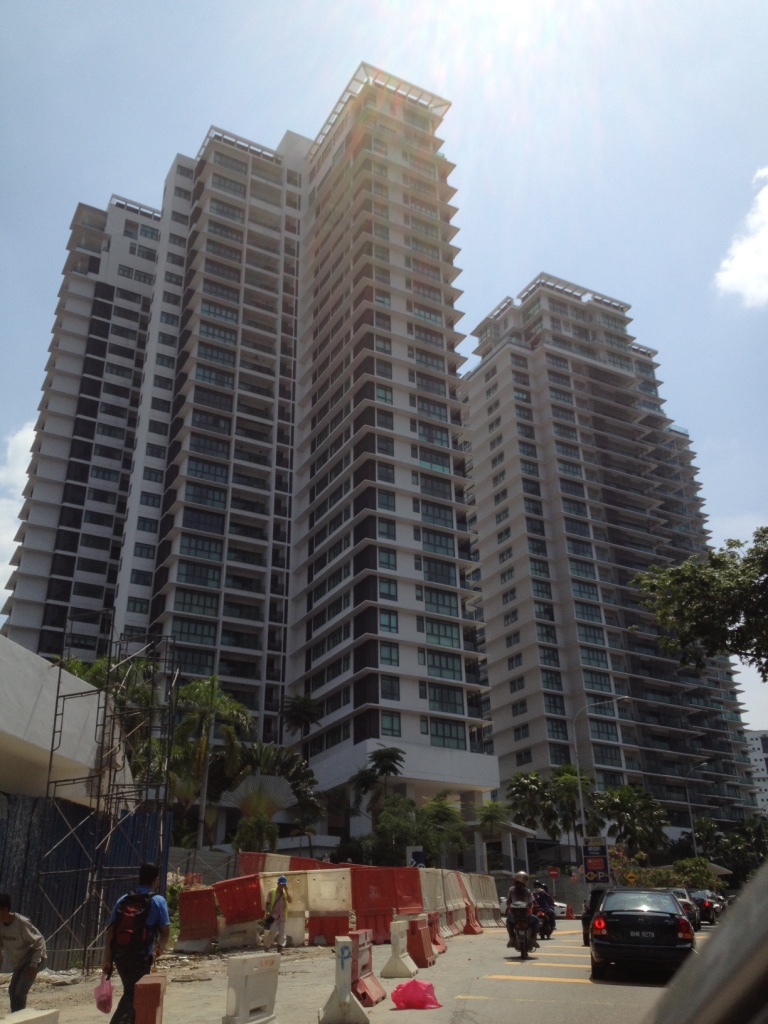 [Speaker Notes: Zoals jullie weten heb ik in Maleisie gewoond. Dus ik wil jullie wat foto’s laten zien van toen.]
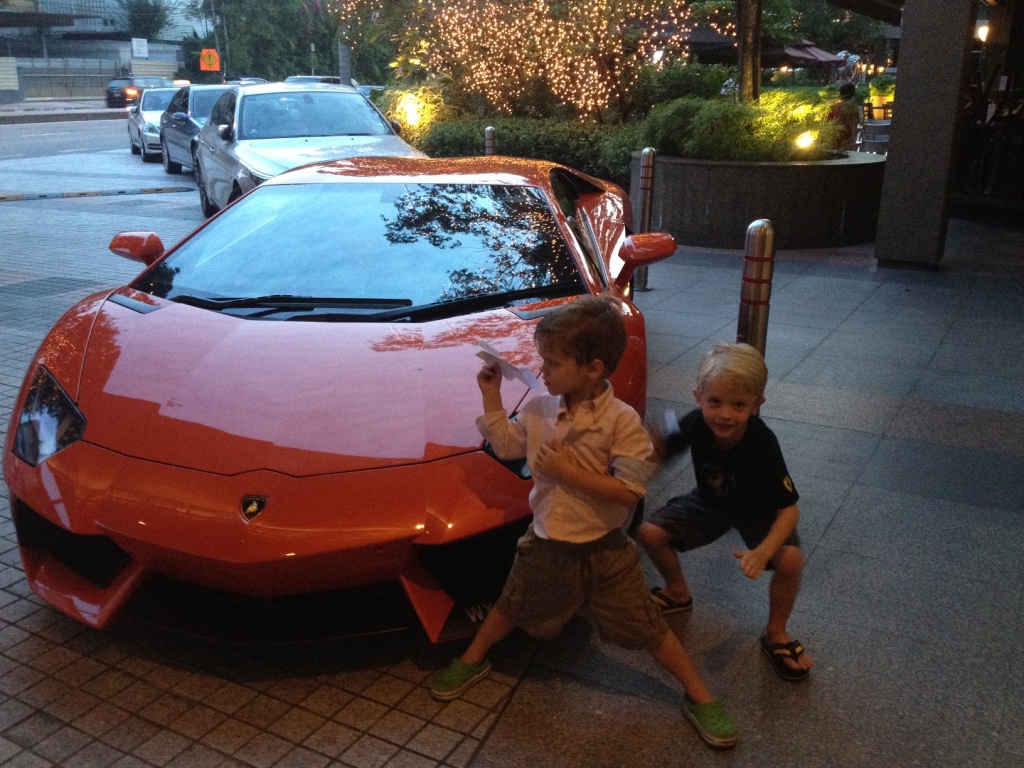 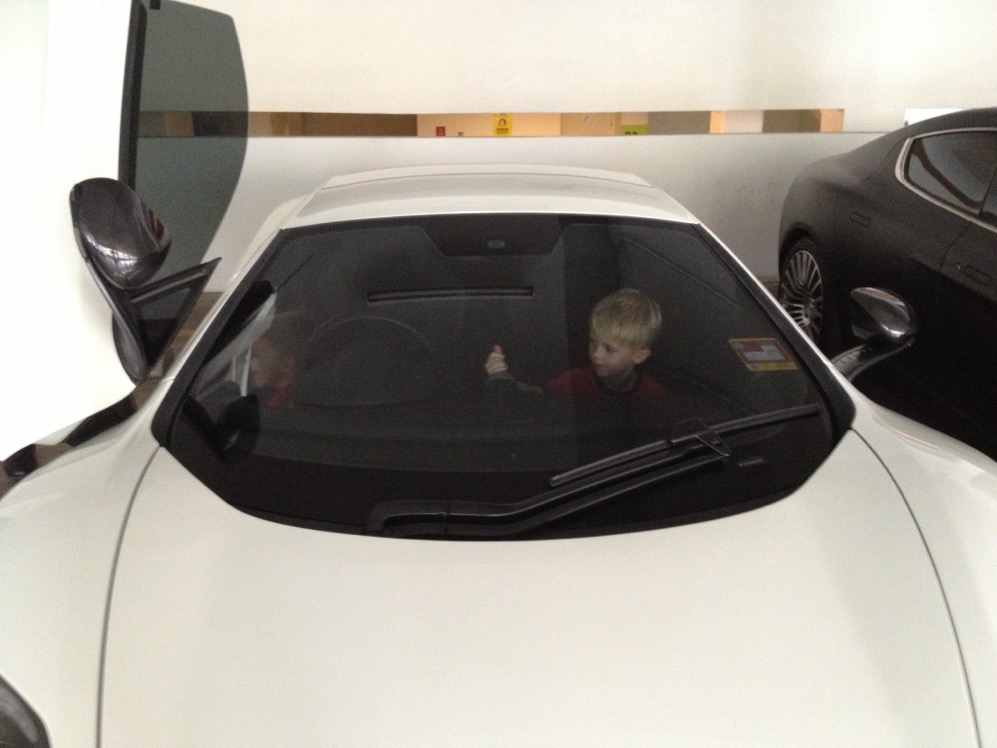 [Speaker Notes: Van jongs af aan was ik dol op auto’s. In Kuala Lumpur reden er veel mooie auto’s rond, dus ik had geluk. Bij de Shopping Mall, waar we vaak naar toe gingen, stonden er vaak mooie auto’s en daar gingen we altijd kijken en een fotootje maken.]
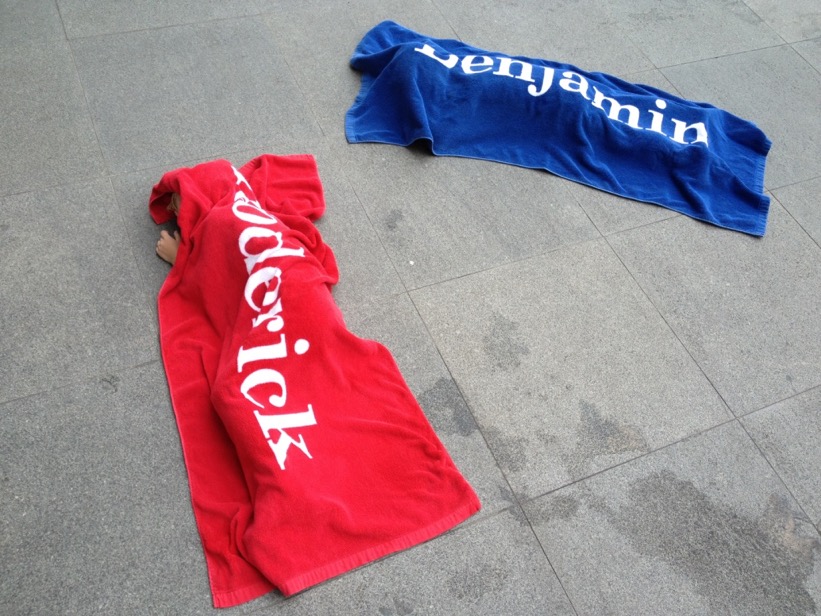 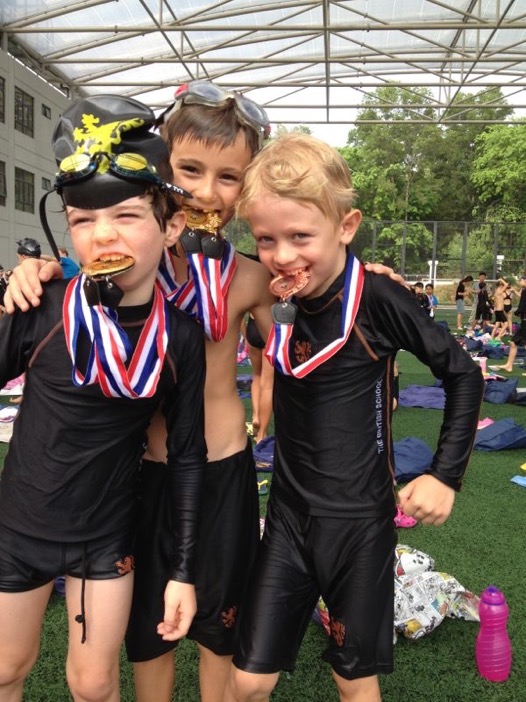 [Speaker Notes: Ik was vroeger graag in het water, zoals je ziet en heb een bronzen medaille gewonnen op een schooltornooi. Ik had brons door mijn lengte ; )]
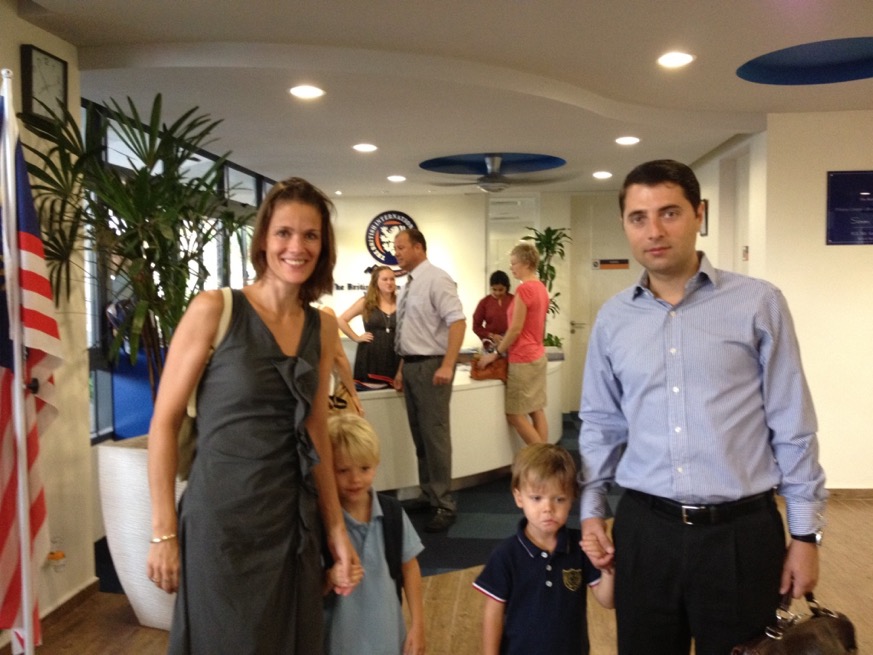 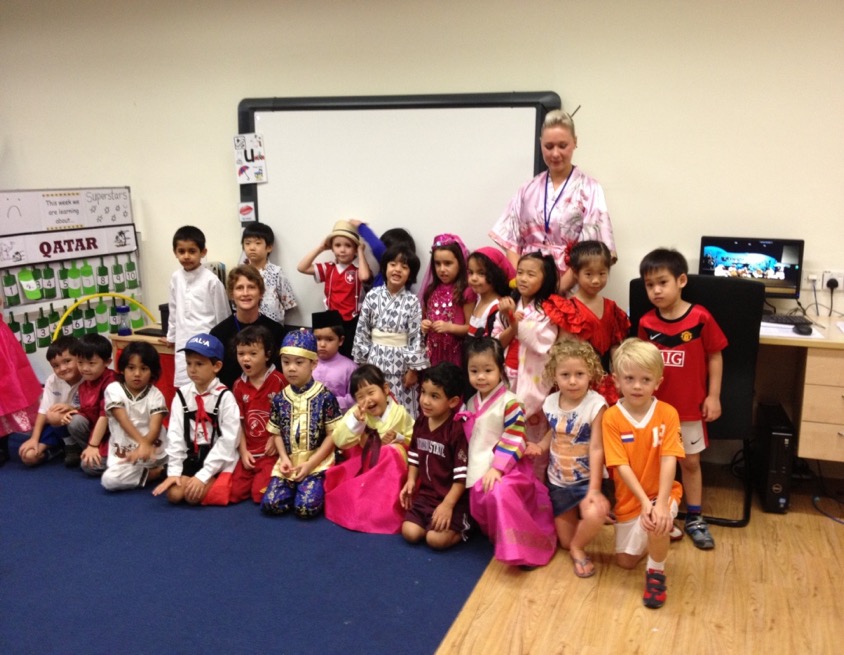 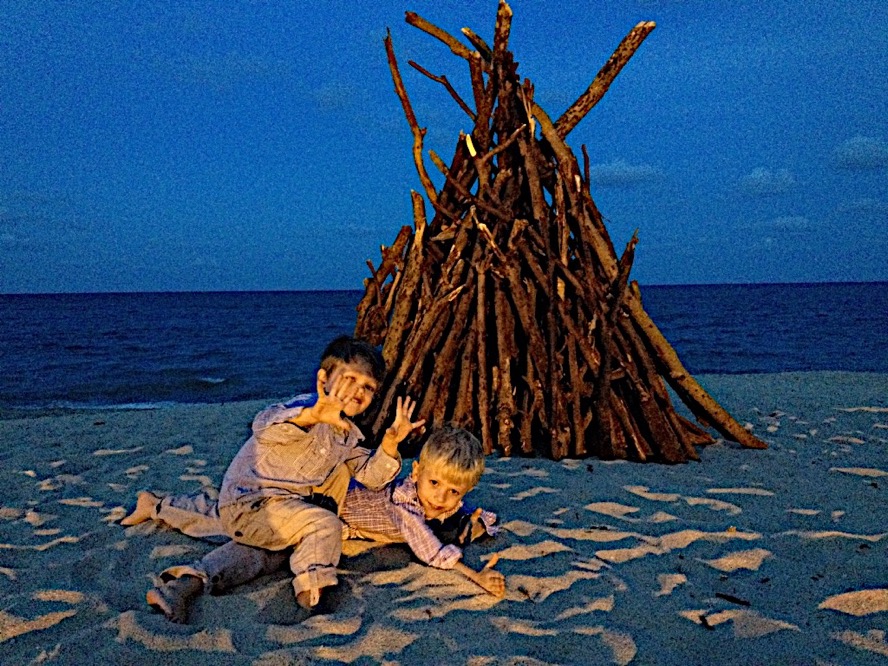 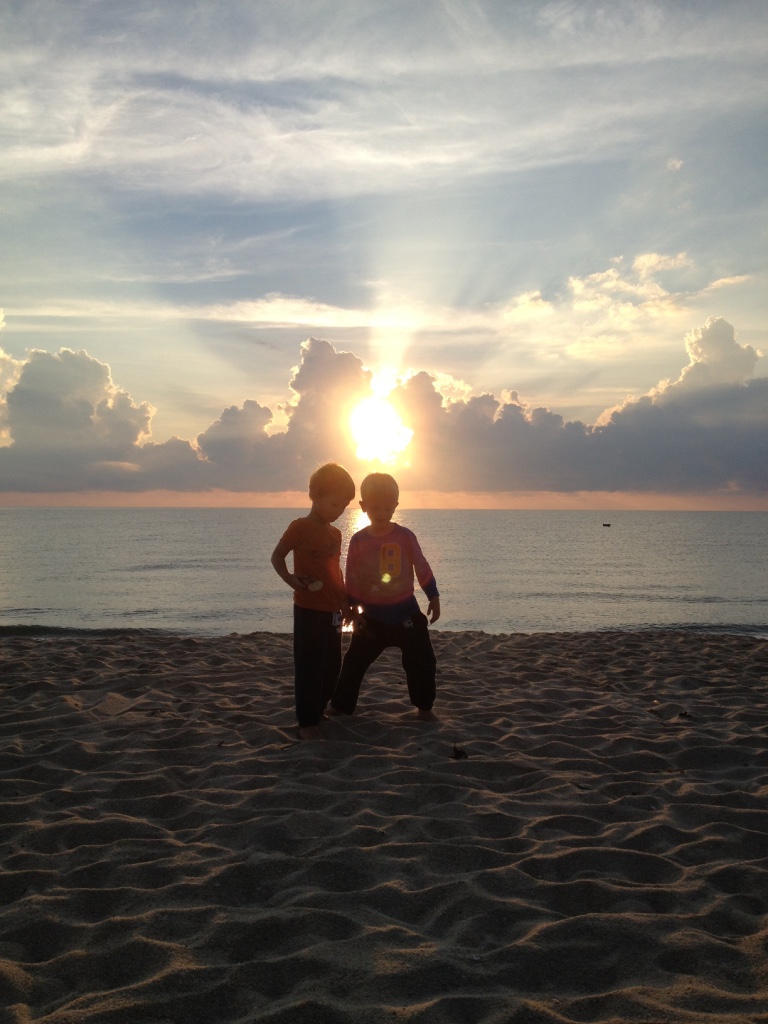 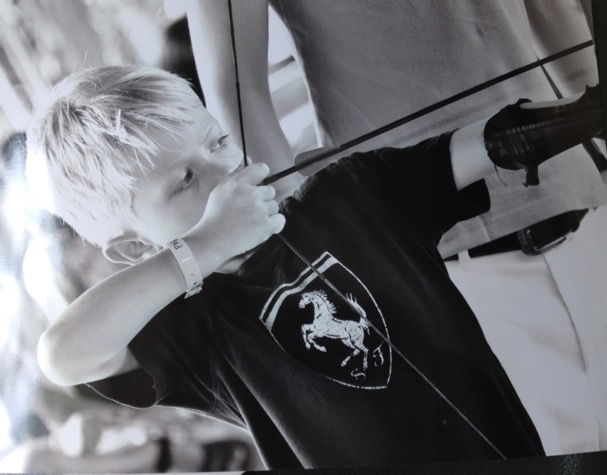 [Speaker Notes: Dit was op club med]
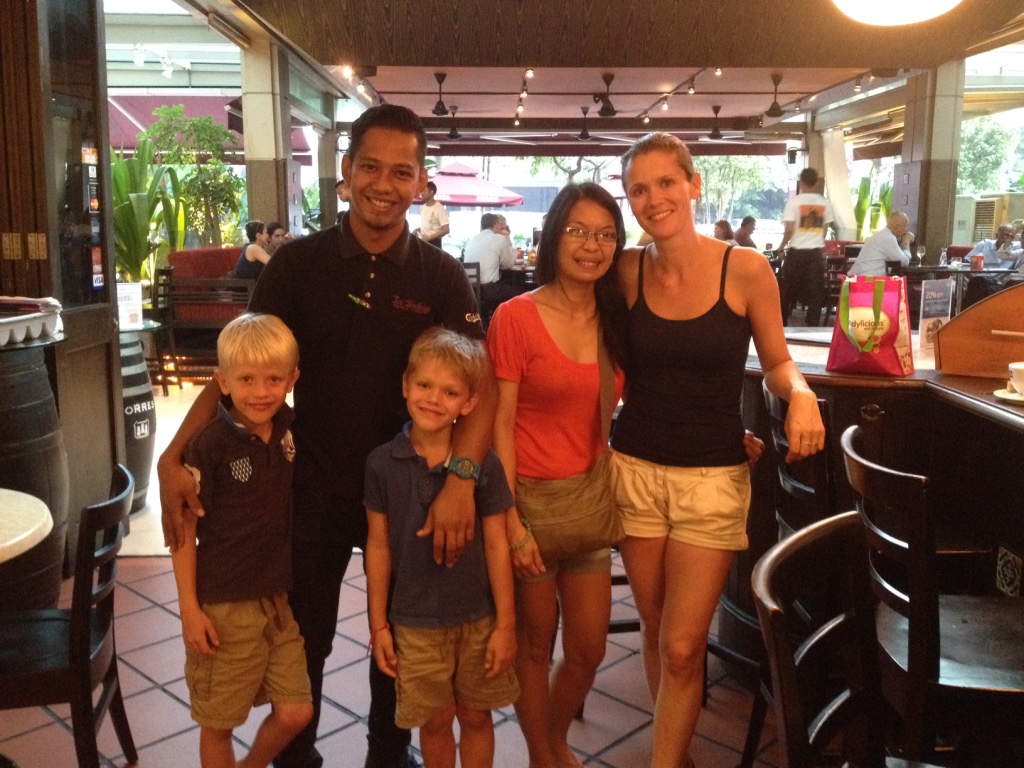 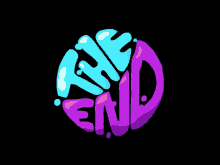 [Speaker Notes: Dit was het einde van mijn spreekbeurt, ik hoop dat jullie veel hebben bijgeleerd en dat jullie het leuk vonden.]